ACO. The future of drainage.
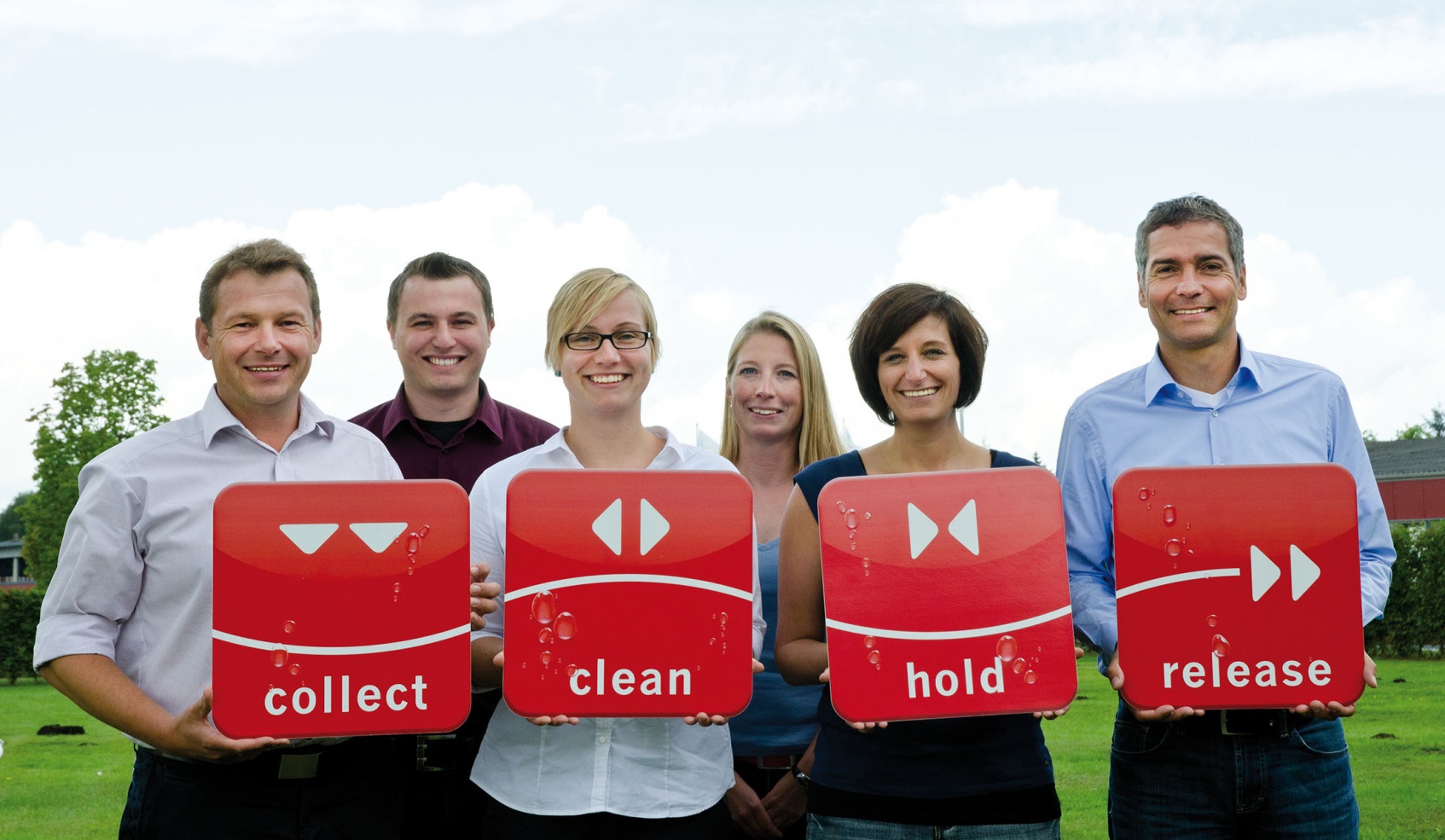 ACO Systems and Solutions 
Author
Event, Location, Date
ACO The future of drainage
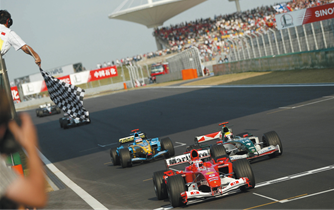 Our Vision:
ACO is the world leader in drainage technology
We see our markets through the eyes of our customers. 
We like to keep in close contact with them to impress them with the best products and services.
Our Mission:
ACO creates solutions for tomorrow‘s 
environmental conditions
Global climate change is causing more frequent 
extreme weather events such as droughts and 
heavy rainfall. We develop innovative system solutions 
to weather these events.
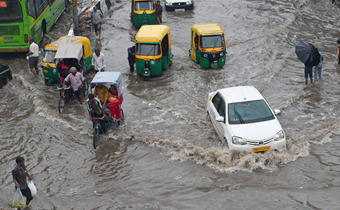 The ACO Group  A Strong Brand Around the World
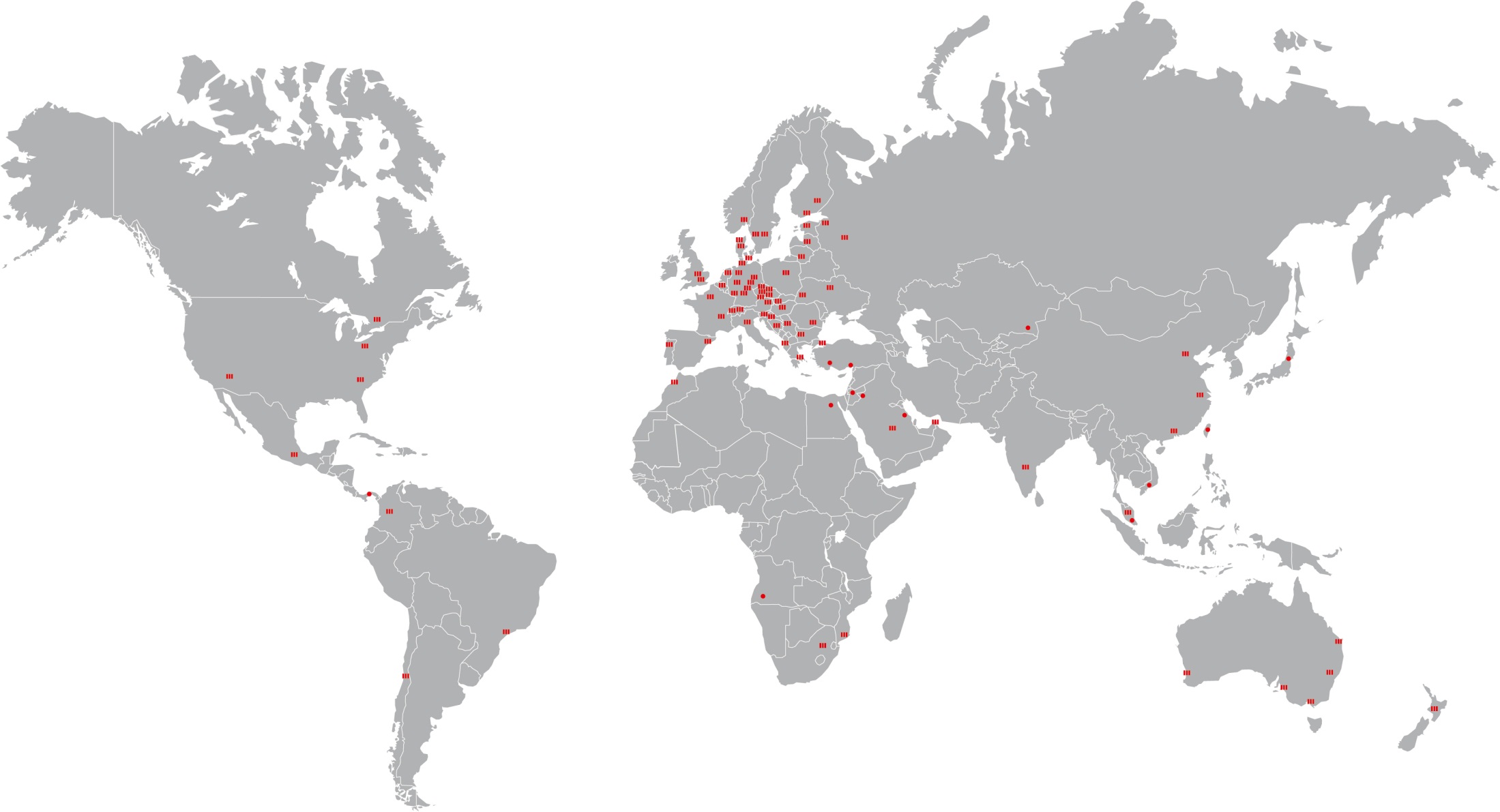 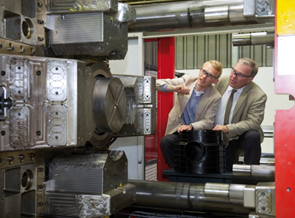 Founded in 1946
Headquarter in Rendsburg, Germany
4,200 employees in more than 40 countries 
30 production sites in 15 countries
Sales 2015: 705 Mio. Euro
The ACO Group – A Strong Brand in IndiaACO Sales Network
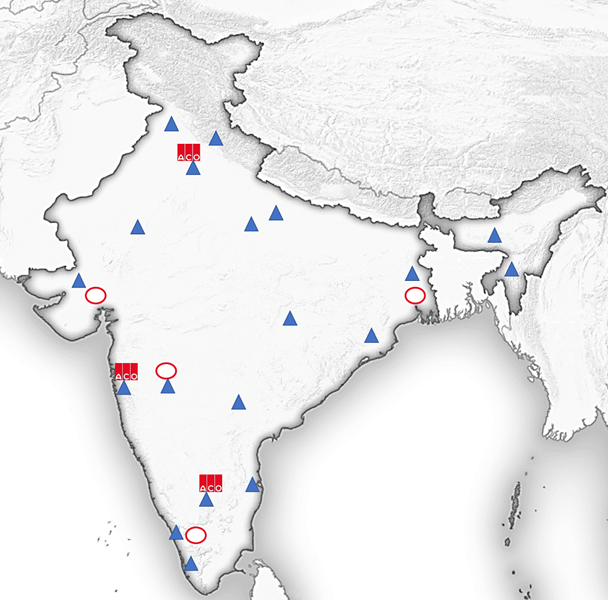 Sales organisation covering the   entire Indian market
Team of application engineers to support the sales
Marketing, customer service and finance
Main office in Bangalore
Regional sales offices in
Mumbai and New Delhi
Extensive channel partner            network
ACO Office
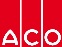 ACO Sales Employee
ACO Channel Partner
The ACO Group – A Strong Brand in IndiaACO Sales Team
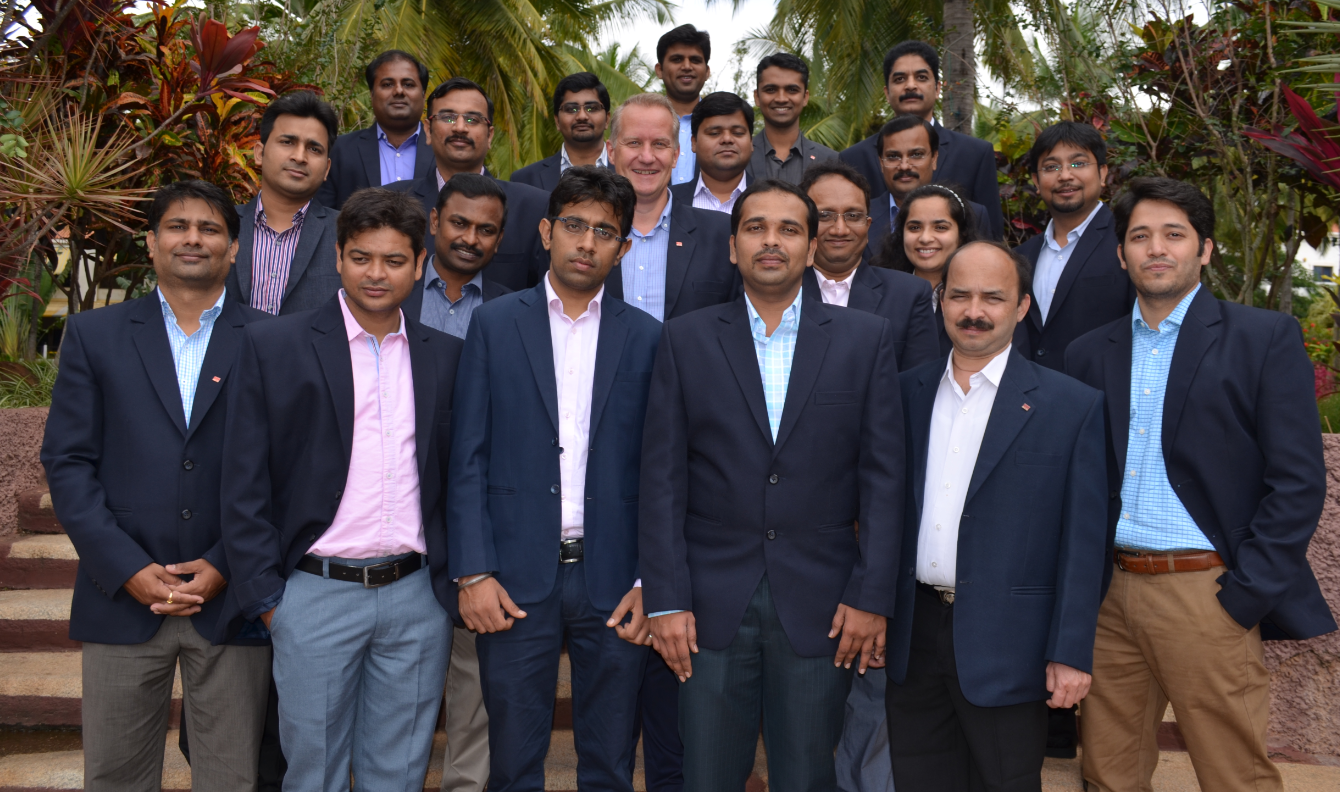 The ACO Group – A Strong Brand in IndiaFactories delivering to the Indian market
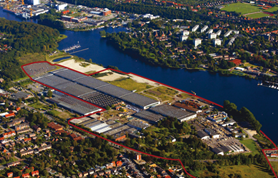 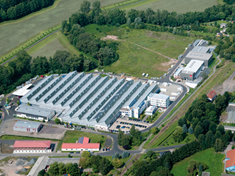 Rendsburg, Germany
Stadtlengsfeld, Germany
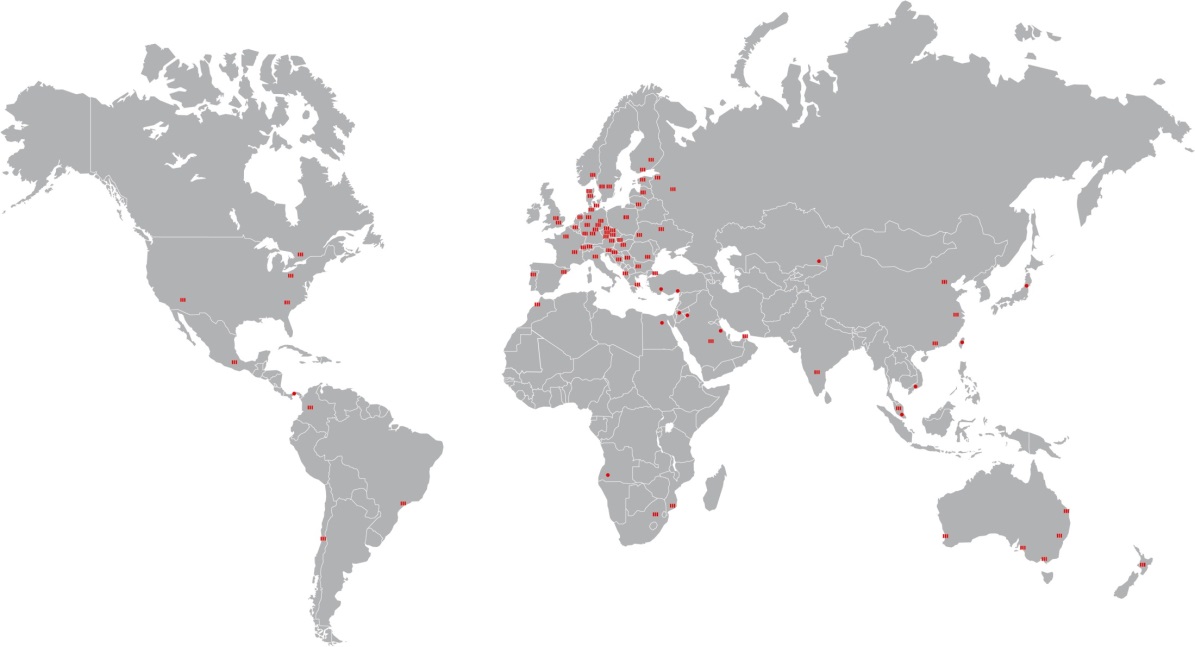 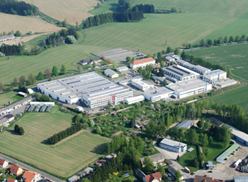 Pribyslav, Czech Republic
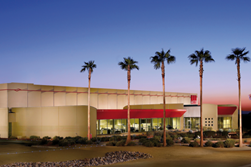 Casa Grande, USA
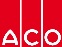 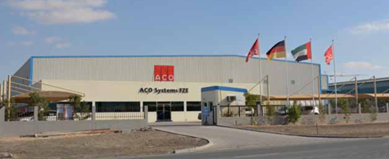 Dubai, UAE
ACO Your Partner in Water Management Solutions
Ecology 
– Clean solutions for our environment
Infrastructure 
– Safeguarding future mobility
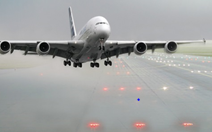 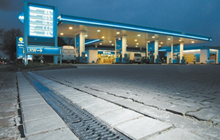 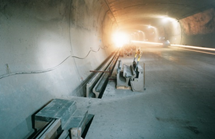 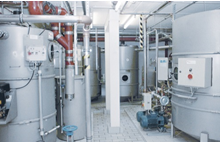 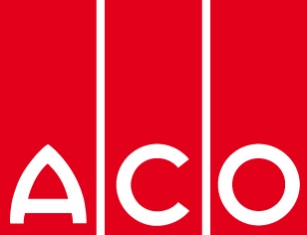 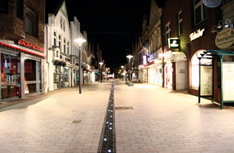 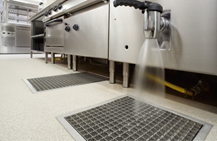 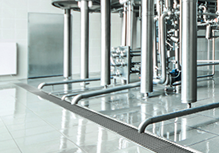 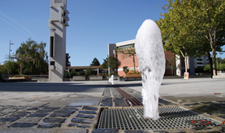 Hygiene 
– Ultimate hygienic drainage performance
Landscaping
– Esthetic and efficient drainage solutions
ACO System ChainYour Partner in Water Management Solutions
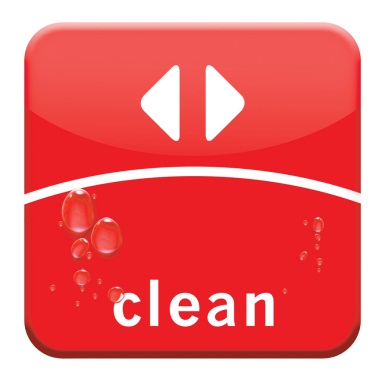 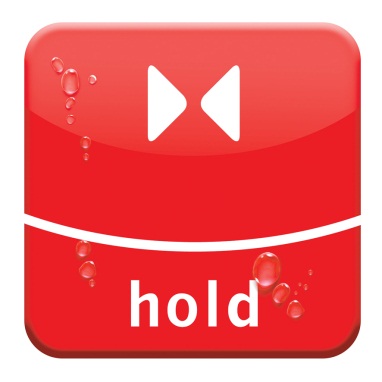 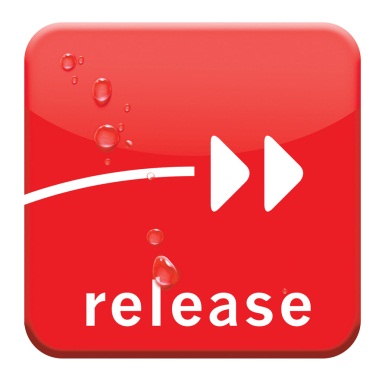 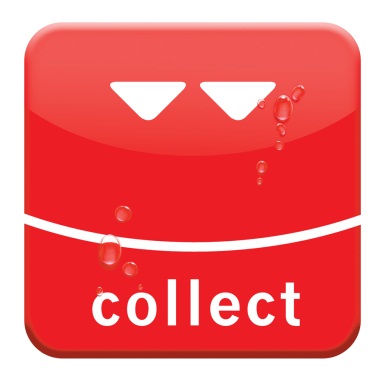 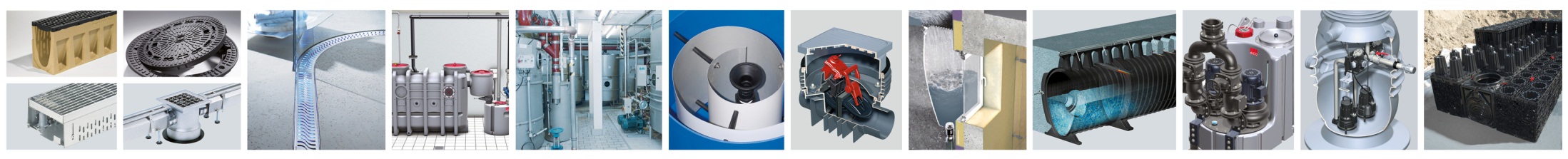 Release: pumping, discharging 
and reusing
Collect: 
Gather and capture
Clean: 
Pre-treat and process
Hold: 
Retain and contain
ACO Service ChainYour Partner in Water Management Solutions
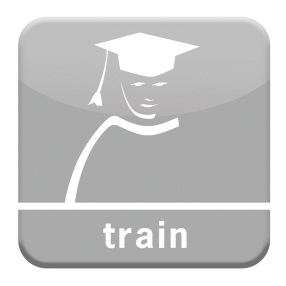 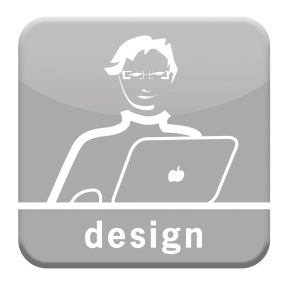 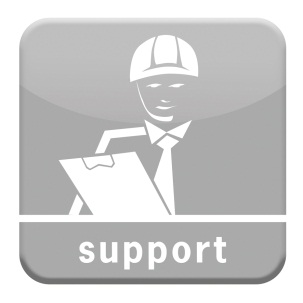 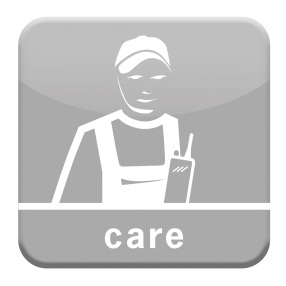 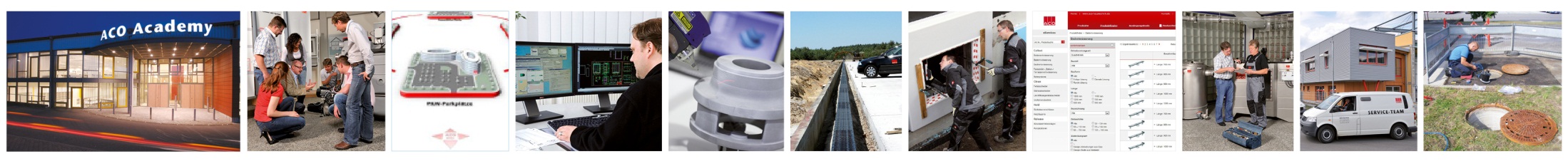 Train: 
Information and further education
Design: 
Planning, consulting and optimisation
Support: Construction advice and assistance
Care: 
Inspection and servicing
ACO Awards  Perfection is also a Pleasure
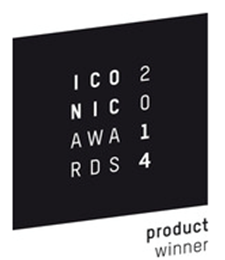 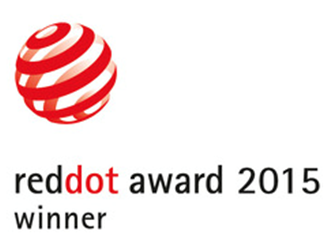 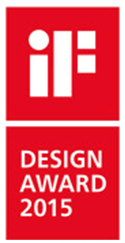 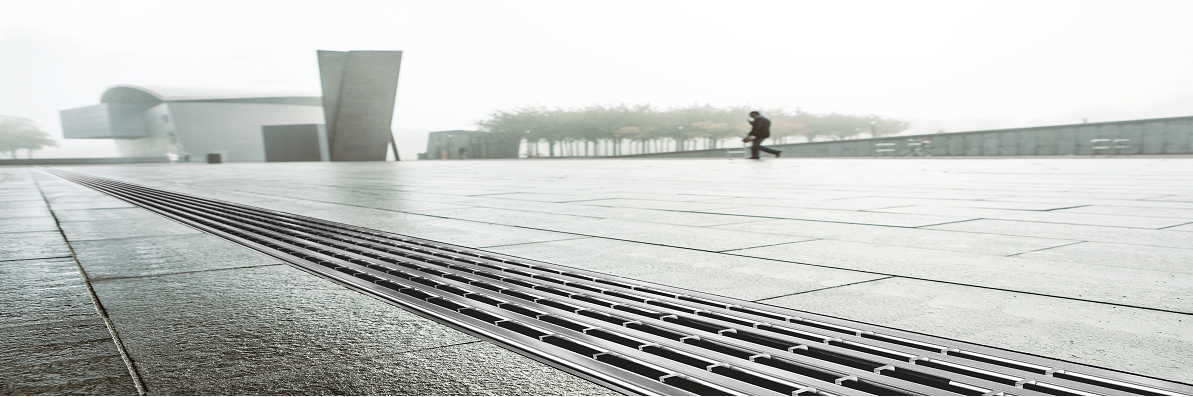 ACO……is much more than Water Management Solutions
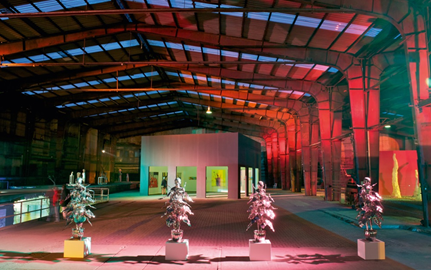 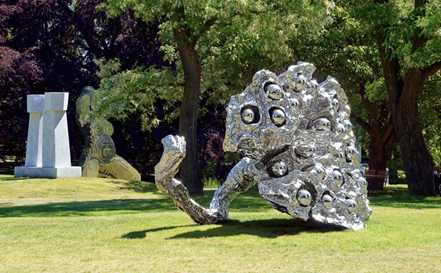 ACO Sculpture Park
Kunstwerk Karlshuette
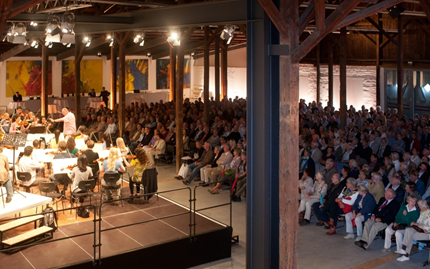 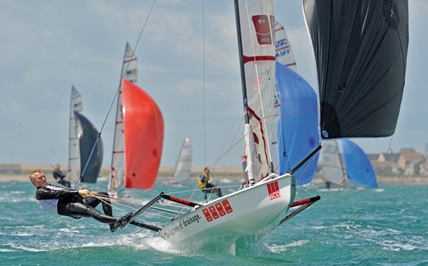 Musto Skiff World Championships
Schleswig Holstein Music Festival